Federaal bijenplan 2017-2019
1
Bijengezondheid – onze gezondheid
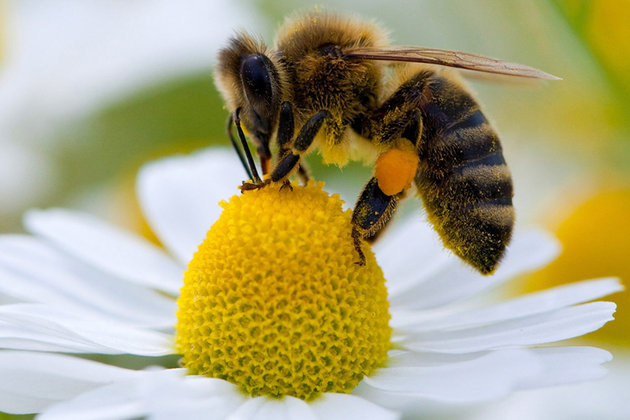 [Speaker Notes: Pourquoi parler des abeilles pendant cette journée ?
L’abeille, comme de nombreuses autres espèces, nous force à aborder la réalité telle qu’elle se présente: càd dans sa complexité et de manière holistique]
Federaal bijenplan 2017-2019
2
Korte ontstaansgeschiedenis:

- de balans van het Federale bijenplan 2012-2014
- overleg
- interacties binnen de werkgroep bijen
- gezamenlijk opstellen binnen de Federale Task Force
- openbare raadpleging 06/03/17 - 04/05/17
Federaal bijenplan 2017-2019
3
Waarom een federaal bijenplan?

Wat zijn de federale missies ?
Bijen – onze gezondheid
4
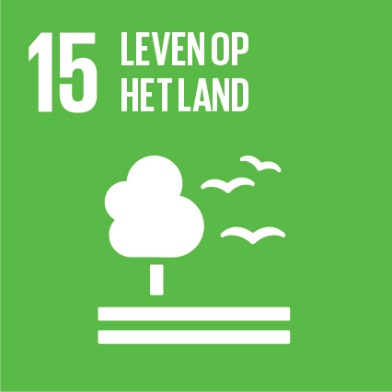 90 % van de wilde bloeiende plantensoorten zijn afhankelijk, of ten minste gedeeltelijk, van de bestuiving door dieren
   
	
Meer dan 75% van de belangrijkste gewassen in ons voedsel zijn afhankelijk, op verschillende niveaus, van de bestuiving door dieren met betrekking tot kwantiteit of kwaliteit
		
  
			Bron: IPBES
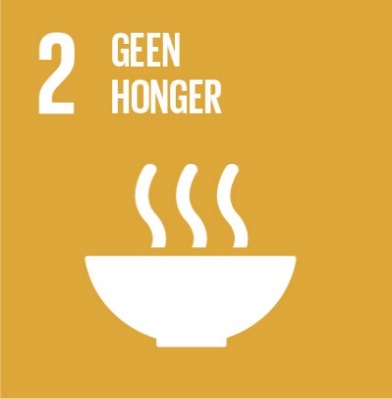 [Speaker Notes: Je vais tout d’abord vous expliquer les liens entre la santé des abeilles et notre santé.
L’abeille, comme d’autres pollinisateurs, nous fournit des services essentiels à notre santé.
Comme vous le voyez, 90%....
Cela veut dire que de la pollinisation dépendent tout un ensemble d’autres services fournit par les ecosystèmes. Or, vous connaissez certainement le lien entre la santé mentale et l’environnement naturel.

Le lien le plus évident est celui entre l’abeille et notre alimentation.]
Bijen – onze gezondheid
5
“Global malnutrition overlaps with pollinator-dependent micronutrient production”
Chaplin-Kramer, R., Dombeck, E., Gerber, J. et al. (2014). Global malnutrition overlaps with pollinator-dependent micronutrient production. Proceedings of the Royal Society B. 

“Effects of decreases of animal pollinators on human nutrition and global health: a modelling analysis”
Smith, M., Singh, G., Mozaffarian, D. & Myers, S. (2015) Effects of decreases of animal pollinators on human nutrition and global health: a modelling analysis. The Lancet.
[Speaker Notes: Mais ce qui est moins compris est l’impact de la pollinisation est à la fois quantitatif mais aussi qualitatif.
Vous voyez ainsi des recherchent qui se penchent sur le lien entre la pollinisation et les situations de malnutrution existantes ou à venir.]
Federale hefbomen
6
volksgezondheid
gezondheid van de planten en dieren (vooral dieren in de voedselketen)
veiligheid van de voedselketen (honing, pollen, propolis)
productnormen (pesticiden, biociden, diergeneesmiddelen)
wetenschappelijk onderzoek in verband met deze bevoegdheden
duurzaam gebruik van de biodiversiteit

	=> bevoegdheid: honingbij
[Speaker Notes: Compétences régionales:
Conservation de la nature, et donc des abeilles sauvages
Aménagement du territoire
Politique agricole (y compris application de la législation zootechnique en lien avec la sélection des espèces d’élevage)]
Federaal bijenplan : achteruitgang door verschillende factoren
7
Habitat, Diversiteit van planten en voedsel
Imkerpraktijken
Chemische contaminatie (gewasbeschermingsmiddelen,
biociden, diergeneesmiddelen)
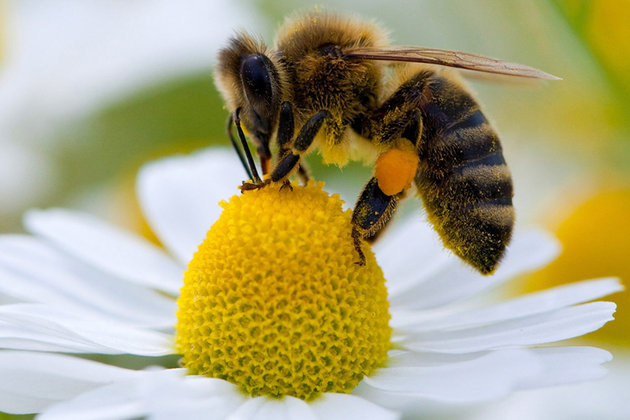 Ziekten en handel van bijen en bijenproducten
Invasieve species
Klimaat-veranderingen
Federaal bijenplan : Visie en multifactoriële aanpak
8
FAVV
DG5 Leefmilieu
(MSZ &
Biociden)
DG4- DG Dier, Plant en Voeding (Gewasbeschermings-middelen & Dierengezondheid)
Federaal Task Force
fagg
Contractuel onderzoek
Federaal bijenplan : Visie en multifactoriële aanpak
9
Doelstellingen van dit bestuur: 

- Openen van barrières tussen de verschillende federale beleidsdomeinen en maatregelen die een invloed hebben op bijen en de bestuiving- Het verbeteren van de coherentie van het beleid en maatregelen- Optimaliseren van hun impact
Federaal bijenplan: doelstellingen
10
De imkers helpen 
De wortels van het probleem beter begrijpen
De risico’s beter beheersen
Alle betrokken actoren mobiliseren

	=> 8 delen
De beschikbaarheid verbeteren van de diergeneeskundige producten die noodzakelijk zijn voor de bijenzorg en de rol van de dierenartsen in het beheer van de gezondheid van de honingbijen versterken
Goedkeuring van diergeneeskundige begeleiding voor de bijen

Sleutelwoorden: pragmatisme, vertrouwen, samenwerking

b) Afschaffing van de bijdrage voor de toelating voor het op de markt brengen van diergeneeskundige geneesmiddelen voor de bijen

2 nieuwe diergeneesmiddelen zijn toegelaten in 2017 (PolyVar Yellow en Oxuvar 5,7%)

c) Op Europees niveau wetgevende aanpassingen verdedigen teneinde de 	beschikbaarheid van diergeneeskundige geneesmiddelen voor de 	bijen te verbeteren
11
Tools ontwikkelen om de bestrijding van bijenziektes te verbeteren	

a) Bee Best Check	


b) VARRESIST	


c) Ontwikkeling van scenario’s voor de uitroeiing in geval van het opduiken van bijenziekten die nog niet in België aanwezig zijn	

zo snel mogelijke opsporing van een eventuele introductie om een  uitbraak te voorkomen (testcase: kleine bijenkastkever)
12
3. Een monitoring van de mortaliteit van de honingbijen uitvoeren en de vermoedelijke oorzaken van deze mortaliteit beter begrijpen 

HealthyBee

programma voor een permanent en objectief toezicht op de mortaliteit van de bijen door het FAVV

monitoring van de vaakst vermelde oorzaken van die mortaliteit

eerste bezoeken plaatsgevonden in september 2016.
13
3. Een monitoring van de mortaliteit van de honingbijen uitvoeren en de vermoedelijke oorzaken van deze mortaliteit beter begrijpen 

b) BEESYN

studie voor de identificatie van de impact van chemische producten op de mortaliteit van de honingbijen in België door rekening te houden met de interacties van deze producten met de andere potentiële mortaliteitsoorzaken

Opvolging van de afronding van BELBEES 

Recente en historische veranderingen in de populaties van wilde bijen
de respectieve rol te evalueren van de vermoedelijke oorzaken
14
3. Een monitoring van de mortaliteit van de honingbijen uitvoeren en de vermoedelijke oorzaken van deze mortaliteit beter begrijpen 

d) ViroBee

e) oprichting van een « Task Force federaal onderzoek bijen » 

omzetting van onderzoeksresultaten in aanbevelingen en eventuele maatregelen

nodige verbanden leggen tussen verschillende onderzoeken

opsporen van eventuele hiaten en toekomstige behoeften
15
De risico’s die samenhangen met de gewasbeschermingsmiddelen in kaart brengen, evalueren en beheren	
a) Versterkte en constante aandacht voor de risico’s voor de bestuivers in het kader van de evaluatie van de gewasbeschermingsmiddelen 	
België wacht niet tot de EFSA richtsnoeren op Europees niveau worden goedgekeurd; Een methodologie voor het beoordelen van de risico's van de gewasbeschermingsmiddelen op bestuivers werd goedgekeurd, dat een hoog niveau van bescherming garandeert

b) Acties op het vlak van de neonicotinoïdes
Evaluatie van de EFSA conclusies na de publicatie
indien nodig, nemen van nationale maatregelen zonder te wachten op een Europees besluit
16
5. De risico’s die samenhangen met de introductie van invasieve soorten en schadelijke organismen of met het handelsverkeer in bijen voorkomen	

a) Ontwikkeling van een toezichtsprogramma voor de kleine bijenkastkever (A.tumida) in België	

actieve bewaking voor A. tumida vindt plaats in het kader van HealthyBee.
sensibilisering van de 200 bezochte imkers
8 risicogebieden geïdentificeerd rond de grote (lucht)havens:
	enkele bijenhouders geselecteerd (3/zone) 	
	klinisch onderzoek - specifiek voor A. tumida
17
5. De risico’s die samenhangen met de introductie van invasieve soorten en schadelijke organismen of met het handelsverkeer in bijen voorkomen	

b) Opvolging en implementatie van de maatregelen voor de preventie en de uitroeiing van de Aziatische hoornaar die bepaald zijn in de Europese EEE-Verordening
Samenwerking tussen federale en regionale overheden binnen de werkgroep bijen 
IAS comité
	
c) Apirisk	
introductie van pathogenen door pollen, bijen en geïmporteerde producten?
Risico voor planten en bestuivers: detectie, transmissie en aanbevelingen?
18
De verplichte bestrijding van distels die schadelijk zijn voor de landbouwactiviteit herzien	

momentele actualisatie: advies WetCom 2016/16 van 13/01/2017 en andere bijdragen worden onderzocht

Voor maatregelen ten voordele van de bestuivers sensibiliseren en deze stimuleren	

Het overleg en de nationale coherentie versterken: ondersteuning van de werkzaamheden van de Werkgroep Bijen

ondersteuning van de organisatie van het nationale colloquium
19
20
Bedankt!